Dipl.-Psych. XXX
Psychologische Beratung
Willkommen zur Vorstellung der Psychologischen Beratung

Dauer: circa 15 Minuten
Wer wir sind
zehn Diplom-Psycholog:innen,                        M. Sc. Psycholog:innen 

Approbierte Psychologische Psychotherapeut:innen oder in Ausbildung zur Psychologischen Psychotherapeut:in

Ausbildung in den Richtlinienverfahren Verhaltenstherapie, systemischer oder tiefenpsychologisch fundierter Psychotherapie
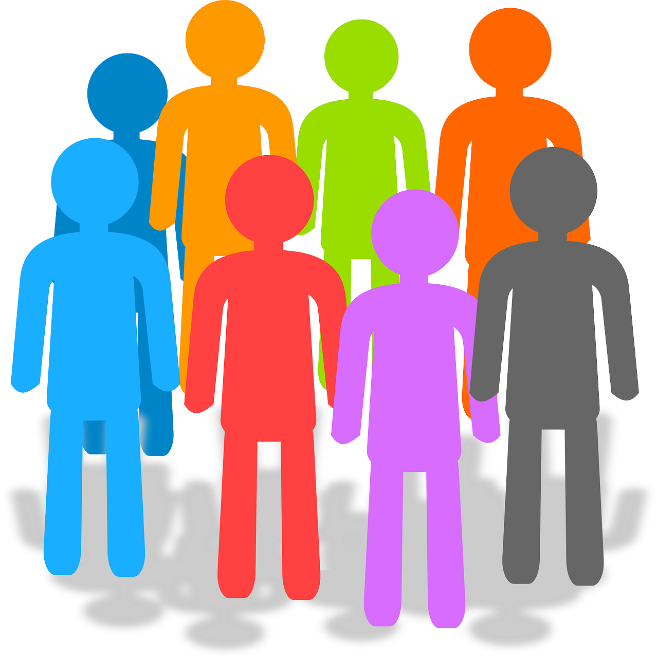 typische Anliegen
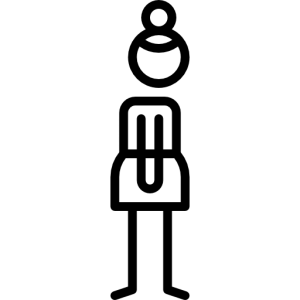 Studien-schwierigkeiten
Persönliche Probleme und Krisen
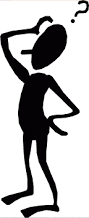 typische anliegen
„Ich fühle mich unsicher in Bezug auf meine eigenen Ziele und mein Verhalten. Oft habe ich auch Angst vor der Zukunft und zweifele an mir selbst.“
„Ich bin ständig niedergeschlagen, habe zu nichts mehr Lust und kann mich gar nicht mehr freuen.“
„Ich habe Zweifel, ob ich hier an der Uni/ Hochschule richtig bin.“
„Ich fühle mich ständig gestresst und erschöpft, kann gar nicht mehr abschalten.“
„Vor Prüfungen bin ich so aufgeregt und in der Prüfung habe ich immer einen Black-Out, obwohl ich gut vorbereitet bin.“
„Ich komme mit dem Lernen nicht voran, schiebe Dinge ständig vor mir her.“
„Wegen Corona musste ich für mich wichtige Pläne und Projekte aufgeben und damit komme ich nicht gut klar.“
„Ich habe Stress mit meiner Familie/ in meinen Freundschaften und kriege das alleine nicht hin.“
„Ich mache mir Sorgen, ob mein Konsum von Alkohol/ Cannabis/Online Spielen etc. noch ok ist.“
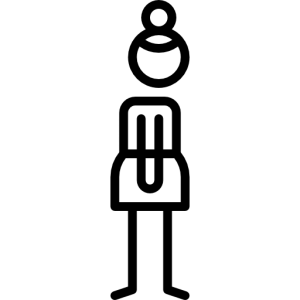 „Vielleicht brauche ich eine Therapie?“
„Ich fühle mich oft einsam, und es fällt mir schwer, auf andere zuzugehen und neue Leute kennen zu lernen.“
Unsere Angebote
05.04.2023
6
Einzelberatung
eigene Handlungs- und Problemlösekompetenz der Studierenden stärken
Anliegen kompetent einordnen (psychische Störung?), Lotsenfunktion, ggf. weiterverweisen
in Krisen unterstützen, nächste Schritte planen
eigene Ziele, Werte und Ressourcen Entscheidungsfindung klären
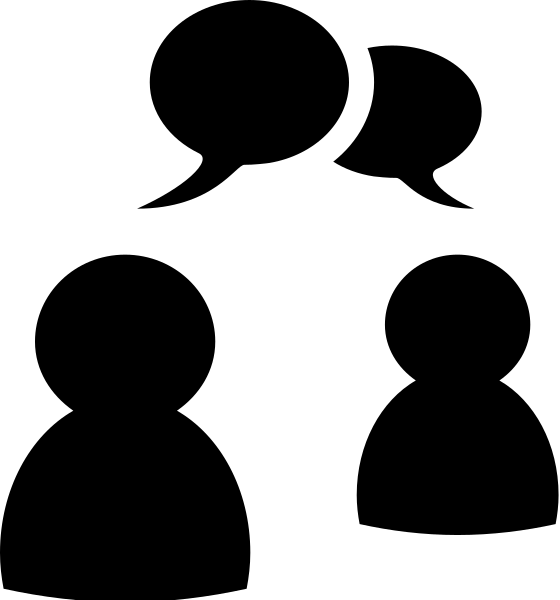 eine bis fünf Beratungssitzungen über einen flexiblen Zeitraum, unterliegen der  gesetzlichen Schweigepflicht
Sprachen: Deutsch, Englisch, Spanisch, Französisch, Arabisch
In Präsenz oder online
05.04.2023
7
Einzelberatung: Videosprechstunde
Zertifizierte Plattform 
Für unsere Videosprechstunde nutzen wir die zertifizierte Plattform Elvi.
05.04.2023
8
Gruppenberatung
ADA
Anfangen – Dranbleiben - Abhaken
PhD-Gruppe englisches Gruppenangebot für Promovierende
HOPES
Hilfe und Orientierung für psychisch erkrankte Studierende
Fortlaufende und regelmäßige Gruppenangebote
Dauer zwischen 90 und 120 min
Geschlossene Gruppen mit konstanten Teilnehmer*innen für vertrauensvollen und offenen Erfahrungsaustausch
Teilnahme nach vorheriger Anmeldung in der Psychologischen Beratung
05.04.2023
9
Workshops und Coaching
In Zusammenarbeit mit der Zentralen Studienberatung
verschiedene Workshops: Lernstrategien, Zeitmanagement, Kompetenzentfaltung in Prüfungen, Prokrastination, Selbstzweifel usw.
Online (per Zoom) und in Präsenz
Weitere Informationen und Anmeldung online unter www.uni-hamburg.de/woc
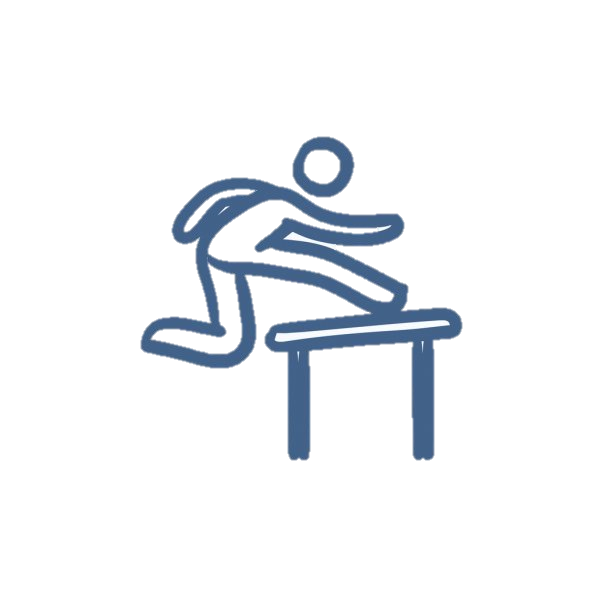 05.04.2023
10
Offene Sprechstunde und dringende Fälle
Offene Sprechstunde 
Immer montags von 11 bis 12 Uhr
Ohne Voranmeldung: telefonisch unter 040 42838 -8916
Mit Voranmeldung: persönlich im Campus Center in der Alsterterrasse 1
Dringende Fälle
Kontaktaufnahme über unser Anmeldeportal, für Notfälle und besonders dringende Anliegen bieten wir kurzfristige Termine an
Zeitlich begrenzte Erreichbarkeit! Im akuten Notfall Zentrale Notaufnahmen oder Notruf 112
05.04.2023
11
Weitere Angebote
Kontakt- und Beratungsstelle bei sexualisierter Belästigung, Diskriminierung und Gewalt

Beschwerdestelle nach dem Allgemeinen Gleichbehandlungsgesetz (Zentrale Studienberatung)

Büro für Belange von Studierenden mit Behinderung und chronischen Erkrankungen (Thema: Nachteilsausgleich!)
05.04.2023
12
Empfehlung zum Studienstart: aktiv werden
Orientierung und Kontrollerleben stärken

Realistische Studienziele


Zeitmanagement,  Semester- und Wochenplanung

Tagesstruktur 
und Routinen 

Erledigtes abhaken, sich belohnen
Aktivitäten erhalten

Bewährtes weitermachen, Neues ausprobieren

Sport

Achtsamkeit und Entspannung 

Medienkonsum begrenzen
Unterstützung nutzen

Beratungsangebote (z.B BESI/ Studierendenwerk, PB, Studienfachberatung)

Kontakt zu Lehrenden

Kontakt zu und Austausch mit anderen Studierenden
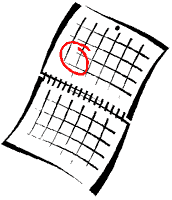 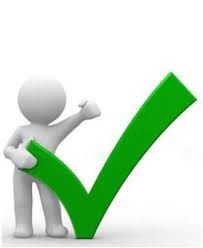 So erreichen Sie uns…Online
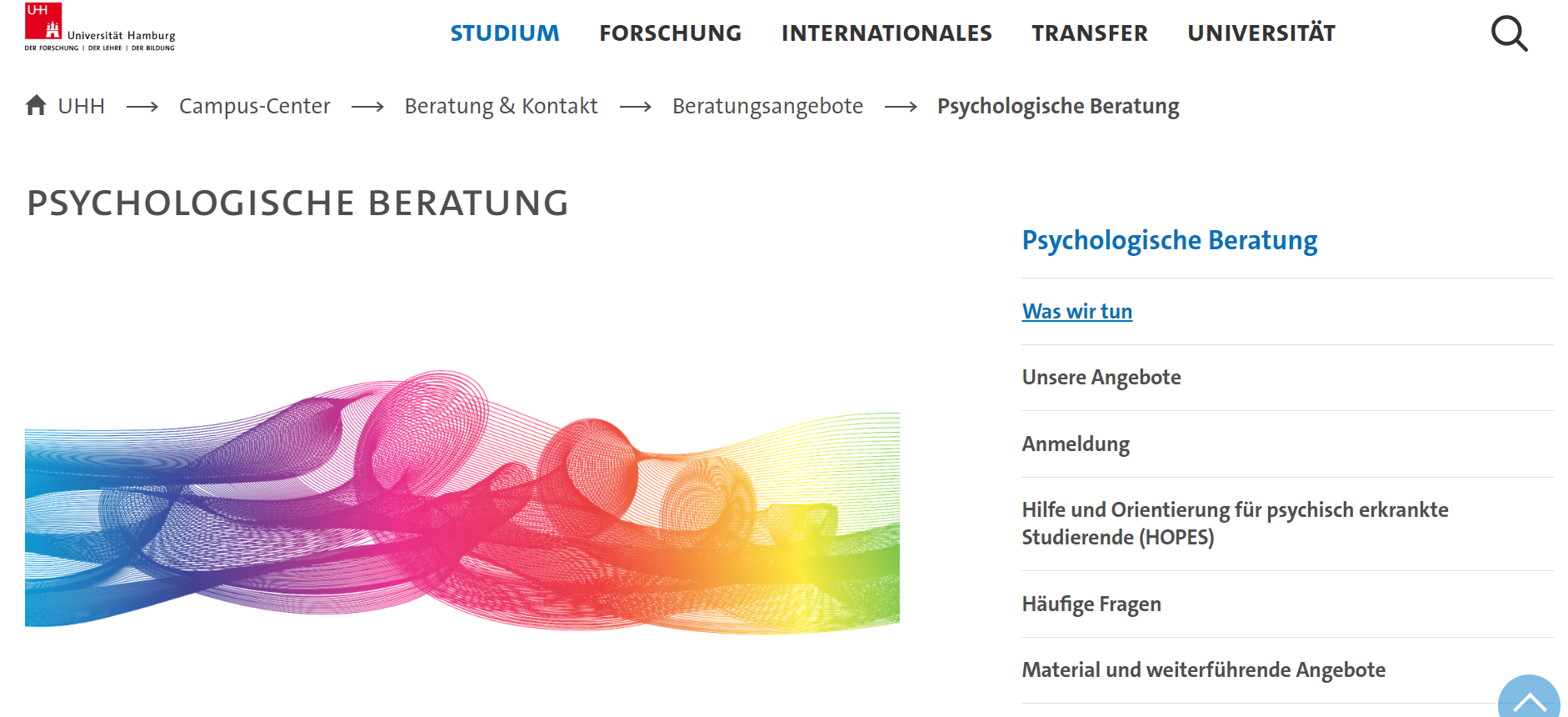 www.uni-hamburg.de/psychologischeberatung
14
…so erreichen Sie uns persönlich
Alsterterrasse 1
20354 Hamburg
3./4. OG
15
Vielen Dank für Ihre Aufmerksamkeit und wir wünschen einen erfolgreichen Studienstart!
05.04.2023
16